Fizika
10-sinf
Laboratoriya ishi №2
  
MAVZU: Qiya tekislikda foydali ish koeffitsiyentini aniqlash.  
O‘qituvchi: 
Toshkent shahar Uchtepa tumani 287-maktab fizika fani o‘qituvchisi
 Xodjayeva Maxtuma Ziyatovna.
Dars rejasi
Ishning  maqsadi
Qiya tekislik va undan nima maqsadda foydalanilishini o‘rganish. 
Dinamometrda jismlar vaznini o‘lchash ko‘nikmasini shakllantirish. 
Foydali va to‘la ish hamda foydali ish koeffitsiyenti haqidagi bilimlarni amalda mustahkamlash.
 Xatoliklarni hisoblash ko‘nikmalarini shakllantirish.
Kerakli asbob va jihozlar
Uzun yupqa taxta 
 Qisqichli shtativ
 Yog‘och brusok
 Yuklar to‘plami
 Dinamometr
Ishni bajarish tartibi
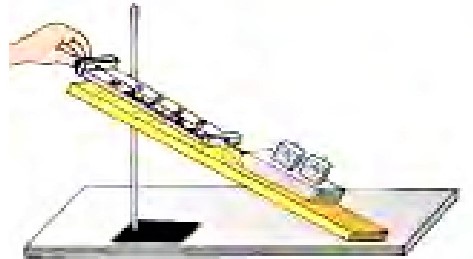 Ishni  bajarish  tartibi
Mustaqil bajarish uchun topshiriq
1. Qiya tekislik qanday maqsadlarda ishlatiladi?
    2. Foydali va to‘la ishlar qanday aniqlanadi?
    3. Foydali ishning to‘la isgdan kam bo‘lishiga sabab nima?
    4. Tajriba natijalari asosida xulosa yozing.